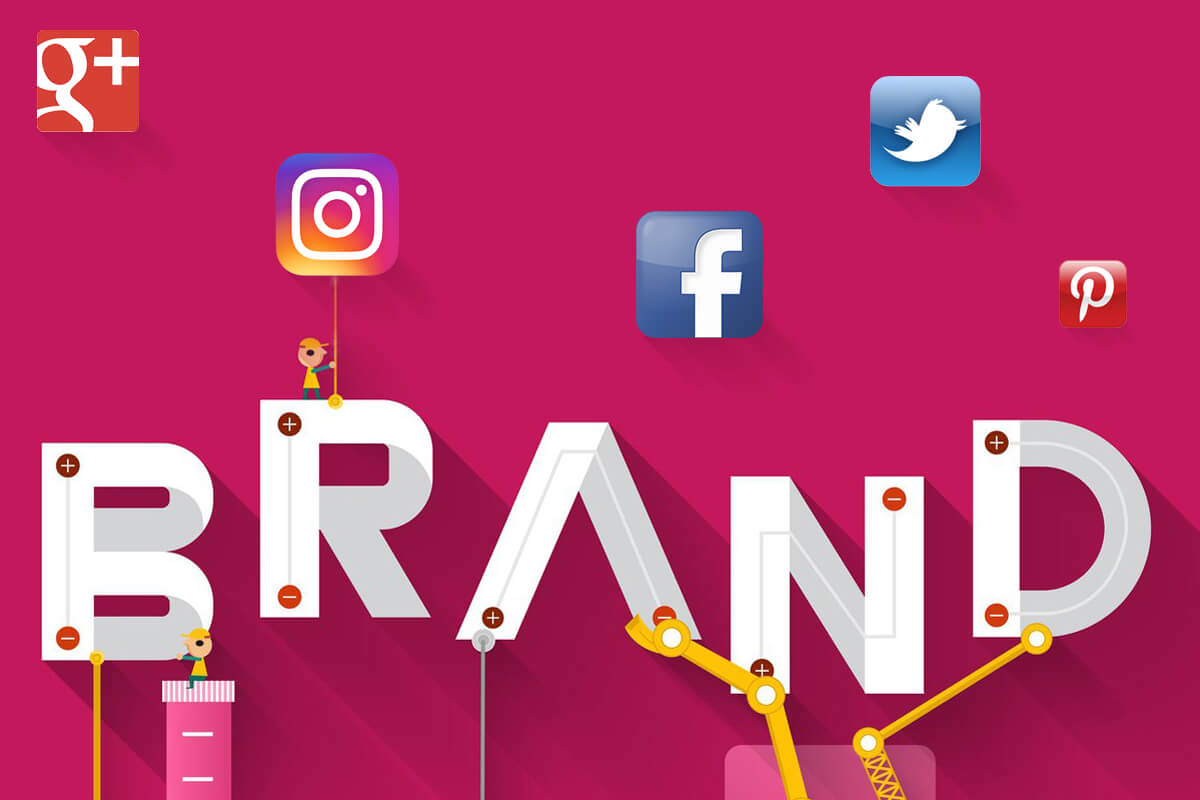 B2B Social Media
Mike Nguyen & Lisa Scheer
1
[Speaker Notes: 5 minutes – Introduction
15-20 minutes – Kate Marmon
15-20 minutes – Nawar Chaker
20-25 minutes – Panel]
B2B Brand Building on Social Media
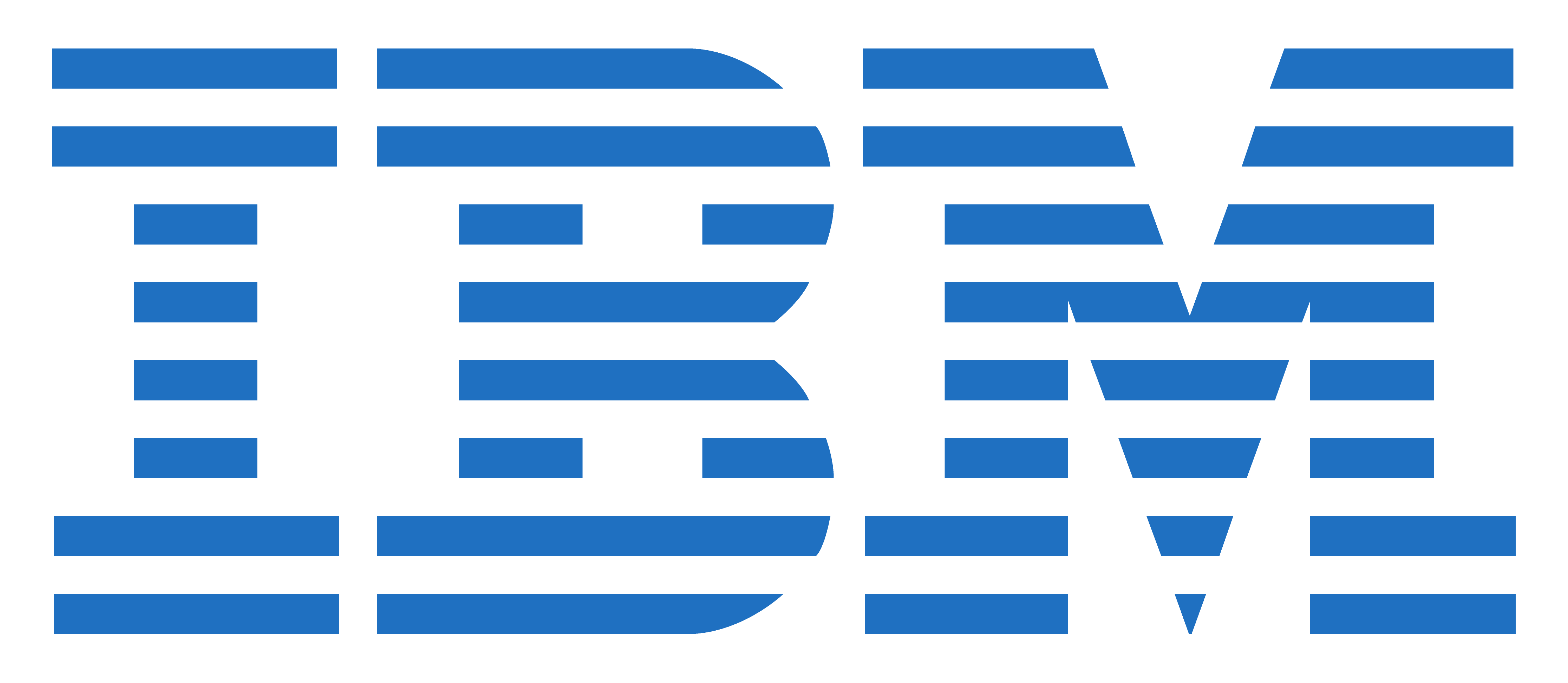 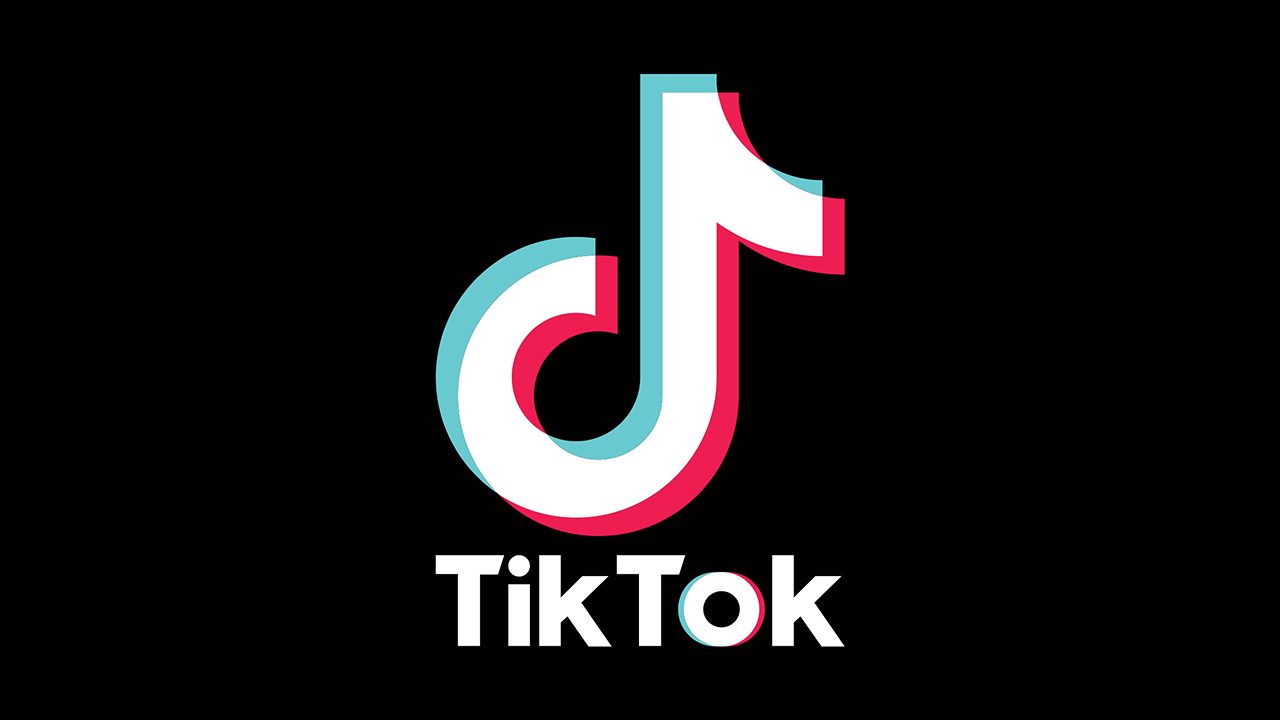 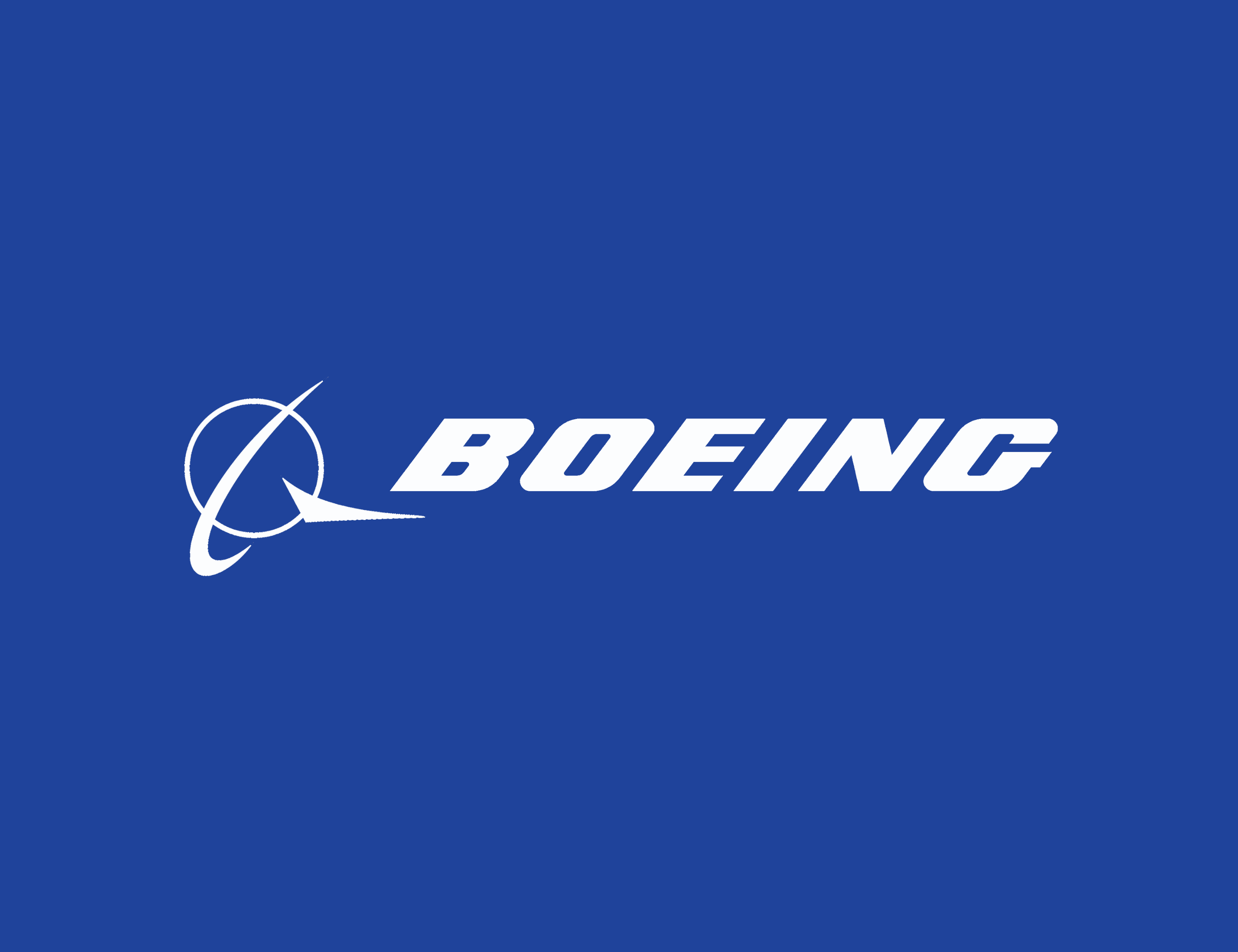 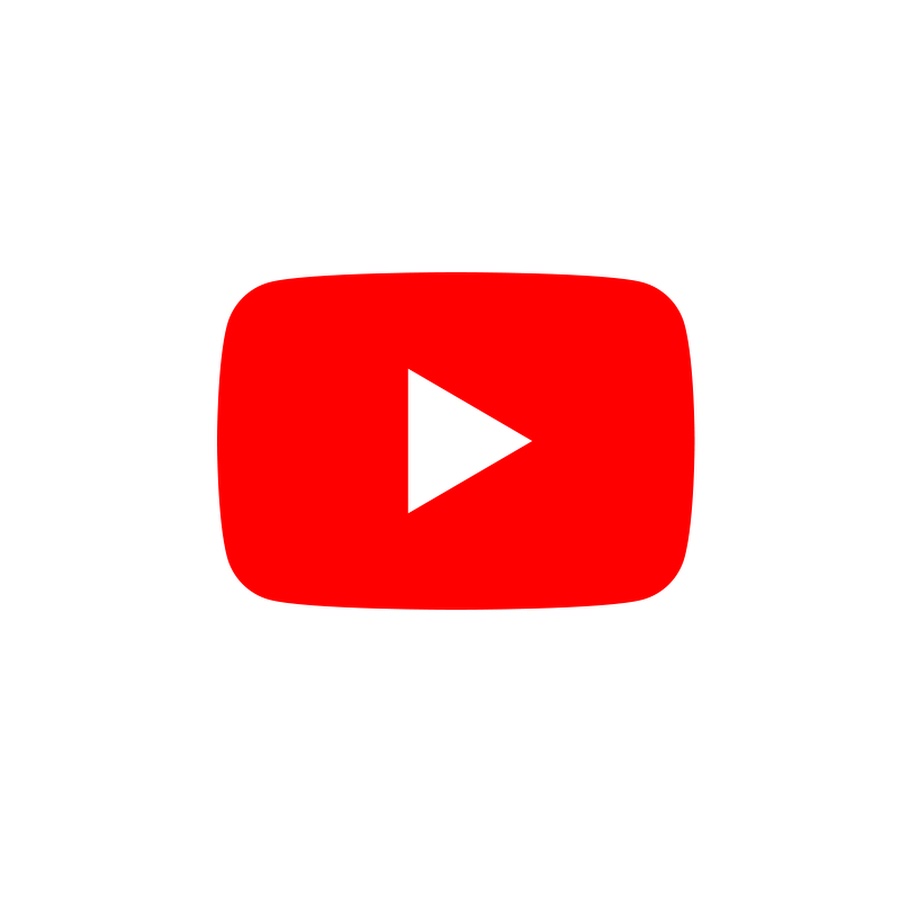 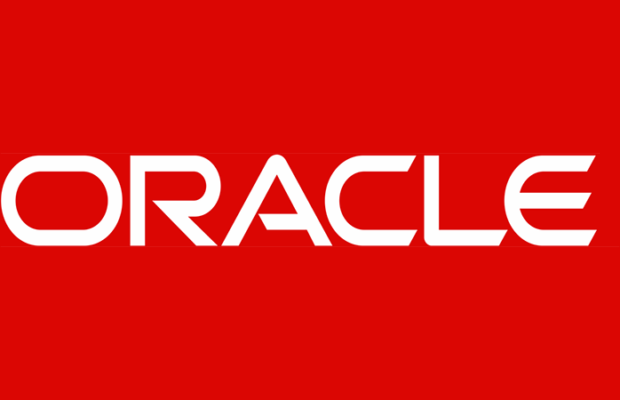 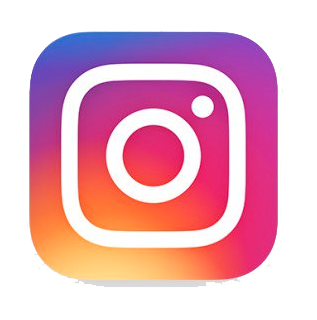 2
This Photo by Unknown Author is licensed under CC BY
This Photo by Unknown Author is licensed under CC BY-SA
This Photo by Unknown Author is licensed under CC BY-NC
[Speaker Notes: Is it inappropriate for Salesforce or IBM to be on Tiktok?
Is it beneficial for Boeing to be on YouTube?
Or what about Oracle’s presence on Instagram?
Even though these matchups might seem at odd at first, I can assure you that all of these B2B firms are present on all of the aforementioned social media platforms.]
Social Media for B2C
What to post? 
Tellis et al. (2019)
When to post? 
Kanuri et al. (2018)
How to post?
Li & Xie (2019)
What medium to post?
Pelletier et al. (2020)
3
[Speaker Notes: Even though marketing has answers for most of the critical questions for branding on social media for B2C firms, such as … 

social media use in B2B firms is still largely under-researched, especially regarding its role in the process of brand building. 
This workshop is designed to identify potential research topics in this area.]
Questions
What social media are best for B2B firms to target clients without a close pre-existing relationship?
How can B2B firms evaluate the effectiveness of social media?
What are the potential pitfalls of B2B social media use?
Is social media more useful (or critical) for certain types of B2B firms, but not others (e.g., technology)?
4
[Speaker Notes: We hope to gain insights on various topics, such as:]
Panel
Practitioner kick-off speaker – Kate Francis
Academic kick-off speaker – Nawar Chaker
Panel – Sundar Bharadwaj, Raj Grewal, Vamsi Kanuri
Audience participation
5
[Speaker Notes: With our expert panel today, we hope to have some insightful discussions with the audience 
we’d like to invite experts from both industry and academia to kick off the event.
Then we will have about 20 min for the panel discussion and audience participation]
Kick-off Speakers
6
[Speaker Notes: First, to kick off our session, from the industry side, we have Ms. Katherine Francis who is a senior marketing manager at Marmon Holdings. 
From academia, we’d like to invite prof]
Panel
7
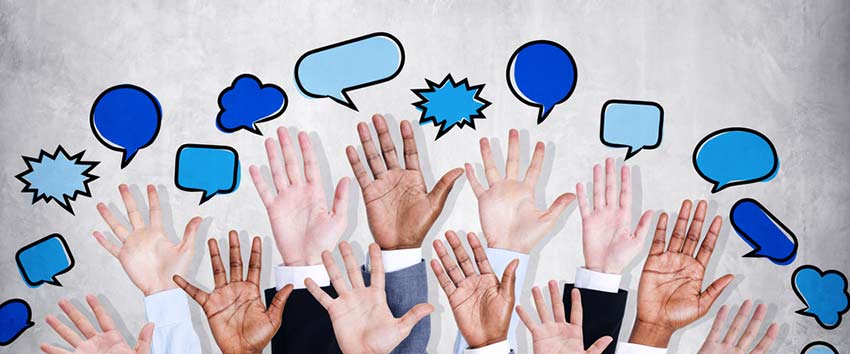 Audience Participation
8
[Speaker Notes: Open Discussion to Identify Potential Research Questions/Data Sources]
References
Kanuri VK, Chen Y, Sridhar S (Hari). Scheduling Content on Social Media: Theory, Evidence, and Application. Journal of Marketing. 2018;82(6):89-108. doi:10.1177/0022242918805411
Li Y, Xie Y. Is a Picture Worth a Thousand Words? An Empirical Study of Image Content and Social Media Engagement. Journal of Marketing Research. 2020;57(1):1-19. doi:10.1177/0022243719881113
Pelletier, M. J., Krallman, A., Adams, F. G., & Hancock, T. (2020). One size doesn’t fit all: a uses and gratifications analysis of social media platforms. Journal of Research in Interactive Marketing, 14(2), 269-284.
Tellis GJ, MacInnis DJ, Tirunillai S, Zhang Y. What Drives Virality (Sharing) of Online Digital Content? The Critical Role of Information, Emotion, and Brand Prominence. Journal of Marketing. 2019;83(4):1-20. doi:10.1177/0022242919841034
9